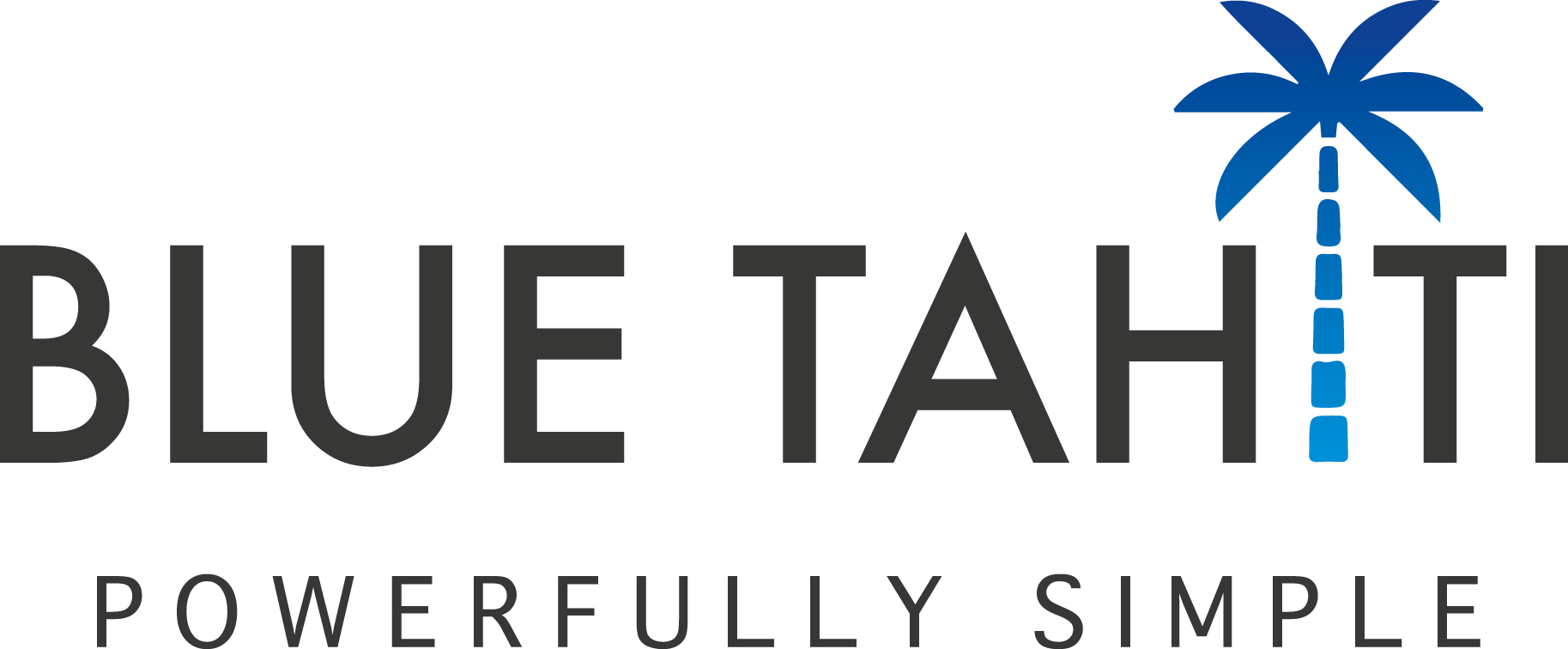 Prospect Creator +
Online Data Management Platform for marketers, listowners & publishers
Access to system from any number of sites in any geography
Fully hosted solution delivers competitive cost of ownership
Simple web user interface means minimal training needed
Why online?
Users run counts and create and manage campaign segments or data orders for marketing campaigns 
Quickly and easily segment a data-set to create targeted audiences for single or multi-channel campaigns
Analyse segments using advanced cross tabulation  reports
Instantly download data for campaigns
Create detailed data cards at the click of a button.
How does it work
Configured specifically to work with your data whether it's B2B or B2C, whatever attributes you have
Modular functionality to suit the exact needs of your business and its clients
Fully branded to your corporate look and feel
Customised to your exact requirements
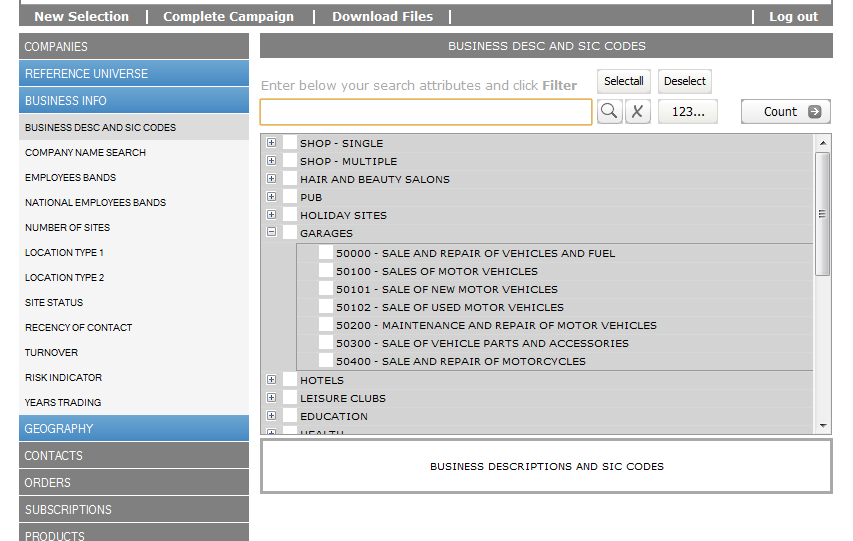 Limitless Numbers of Attributes
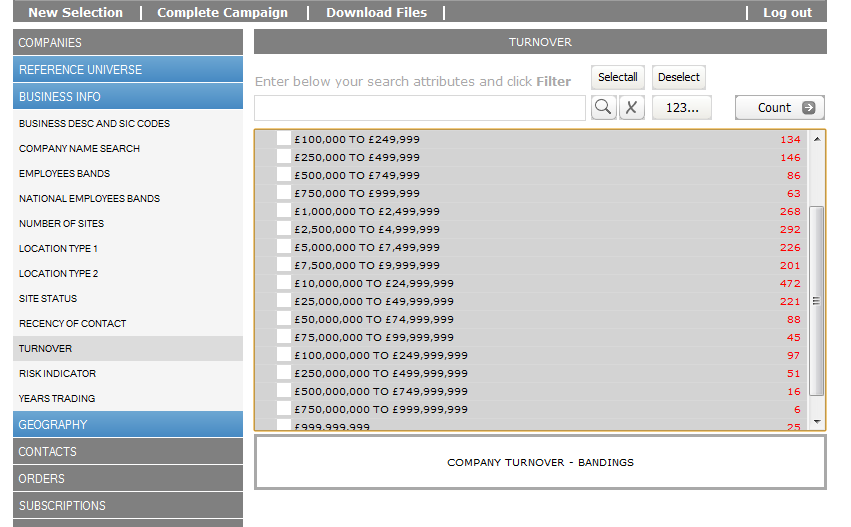 Intermediate Counts
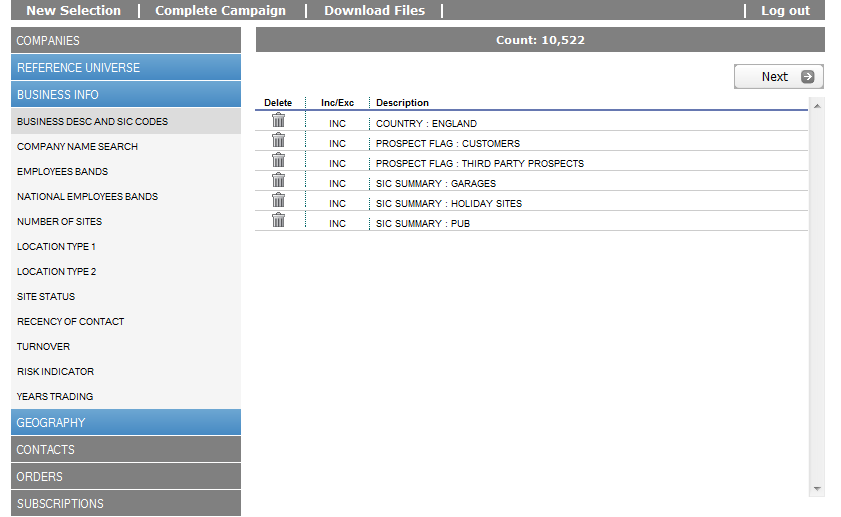 Fast Counts in seconds
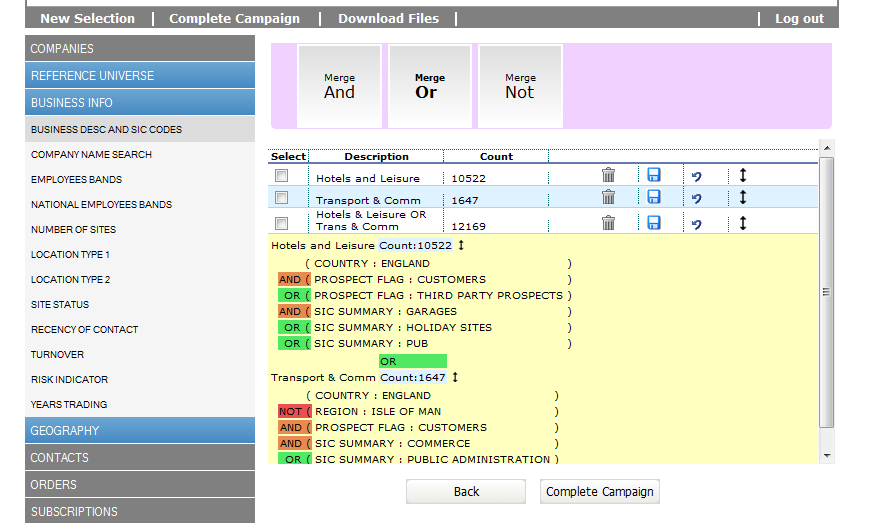 Create multi cell campaigns with boolean logic
AND, OR, NOT logic
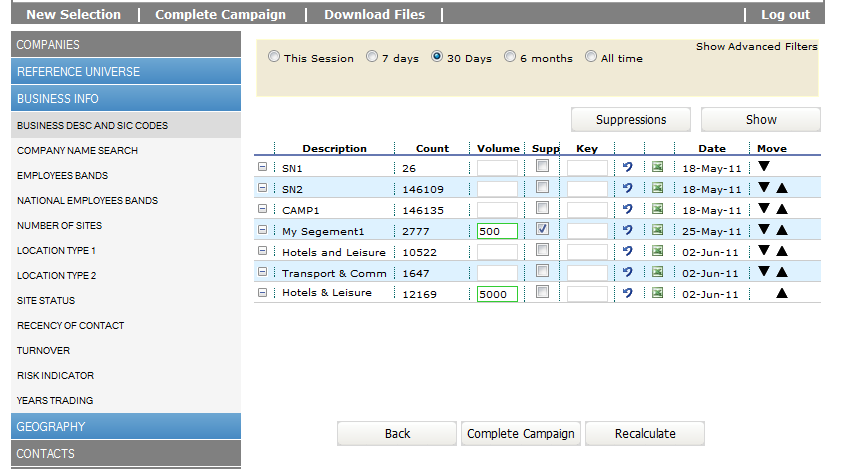 Build a campaign from multiple de-duplicated segments
Multi segment campaigns
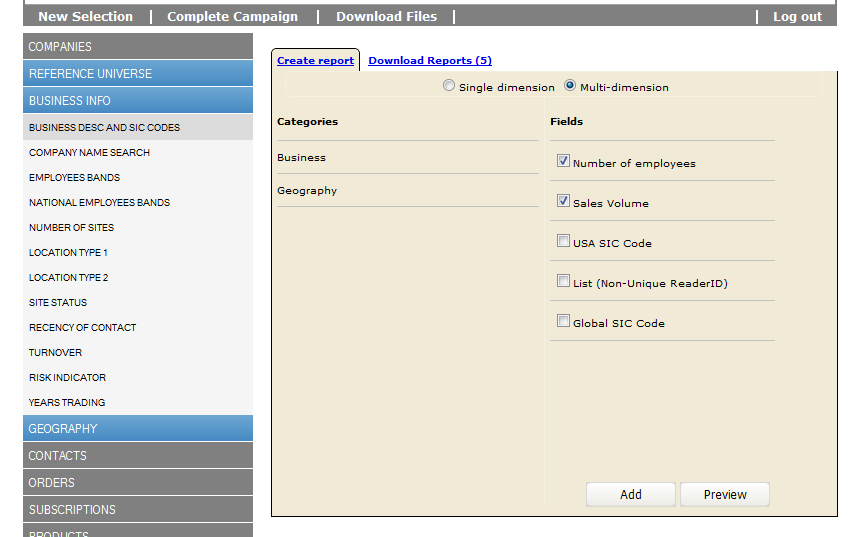 Create breakdown reports
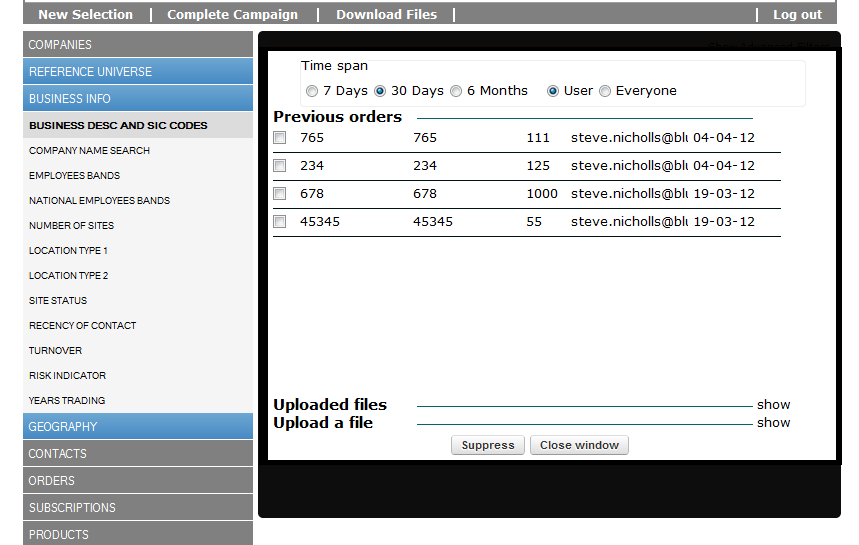 Suppress Previous Orders
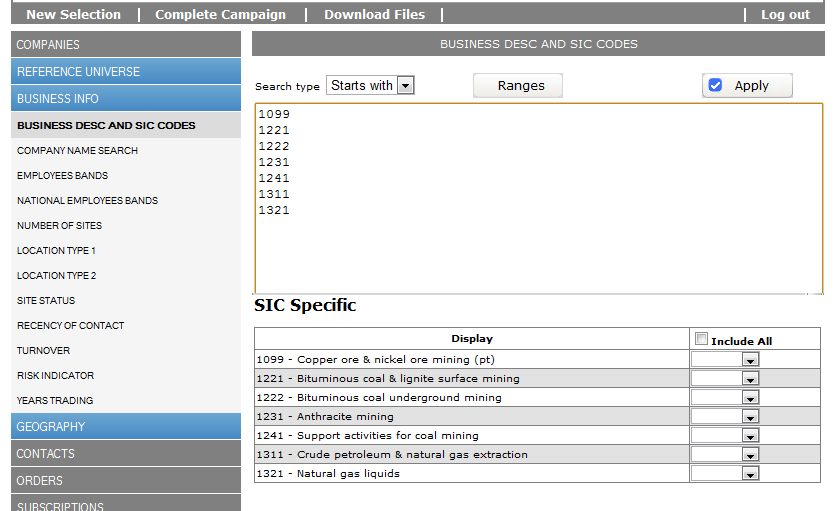 Paste and Search
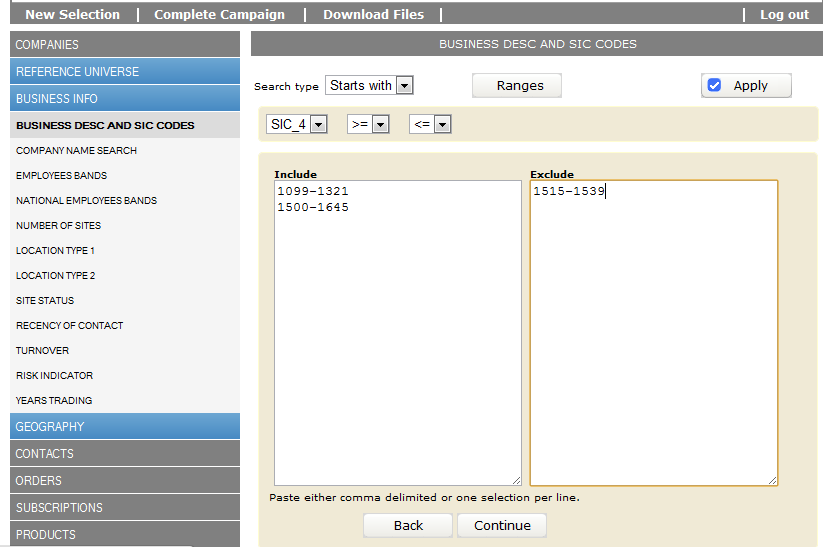 Range Search
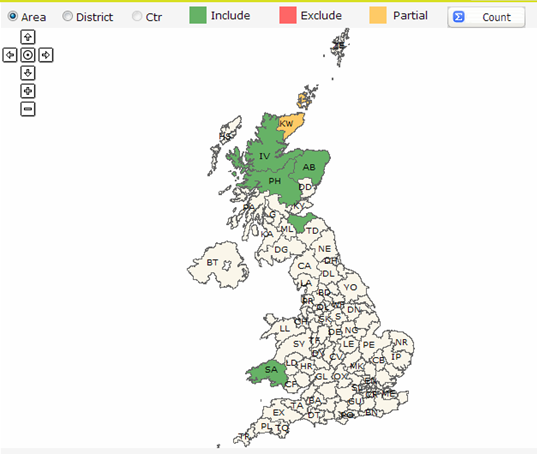 Clickable Postal Map for any country
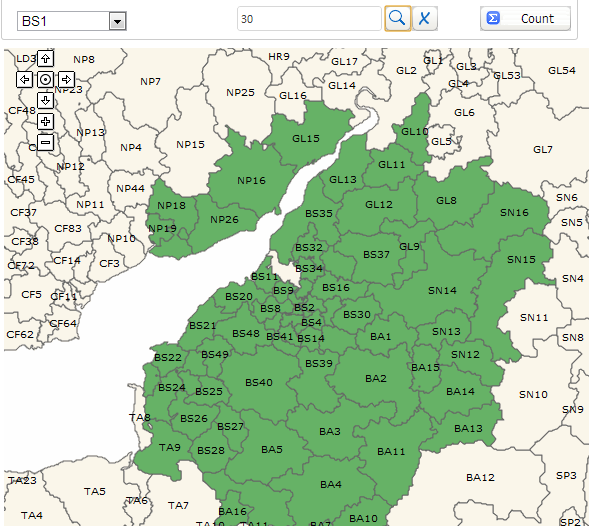 Drive-time or distance search for any country
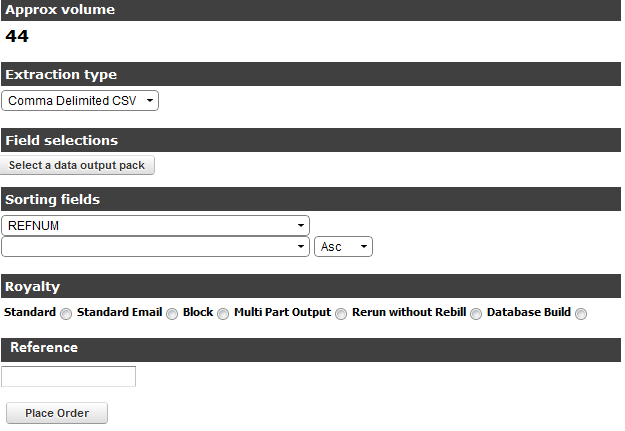 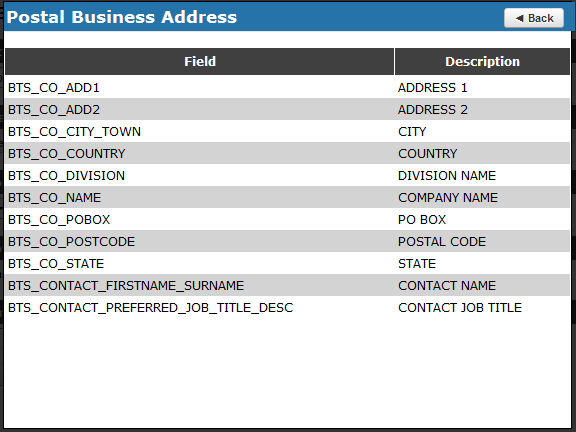 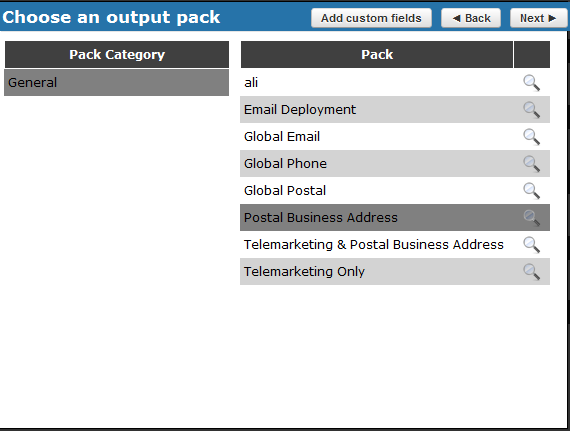 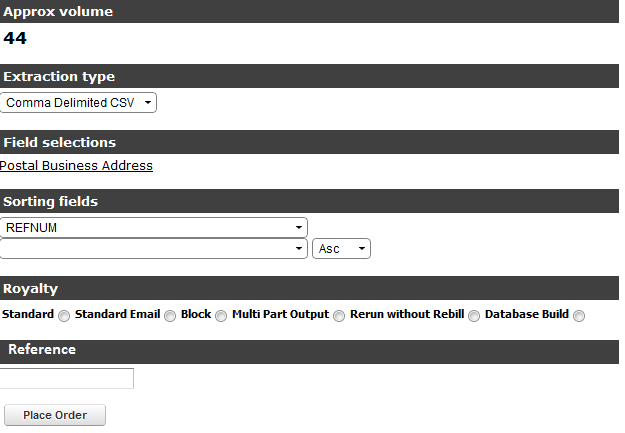 Multiple output layouts
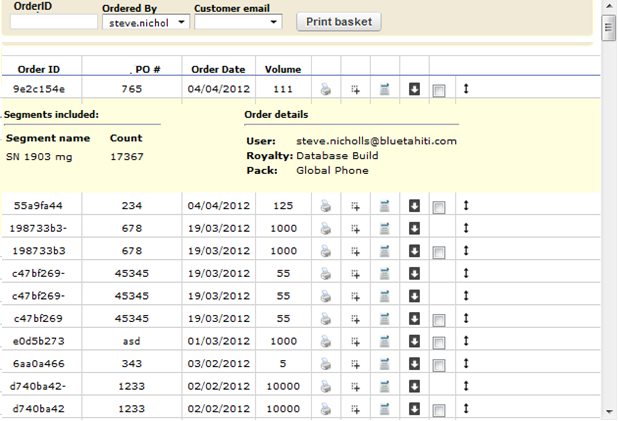 Download Order to desktop
Build more targeted campaigns faster
Campaign planners no longer reliant on IT department
Competitive cost of ownership
Millions of prospects at your fingertips
Fast counts on multi-million rows
Full support for AND/OR/NOT logic
Multi-cell campaigns
Prior order suppression
Benefits
Data downloaded directly to desktop
Order history maintained for full prior order suppression capability
Configurable output layouts
Fully hosted – zero IT resources
Minimal training needed
Incremental daily/weekly updates of any attribute e.g. opt-outs
Benefits